דאגה לצאצאים בטבע
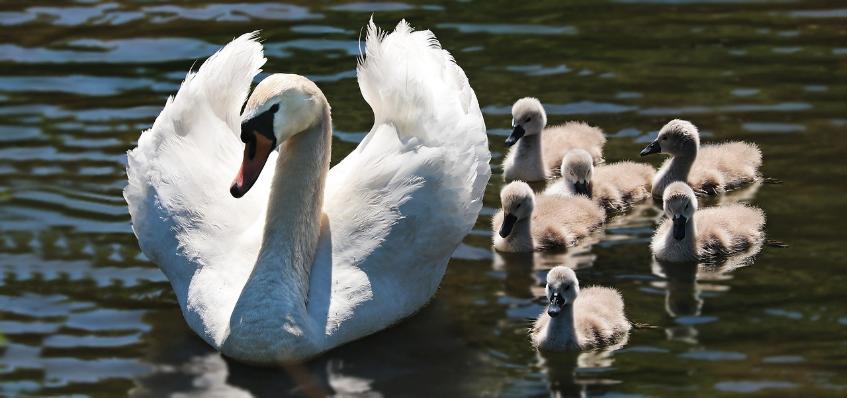 יום המשפחה 2025
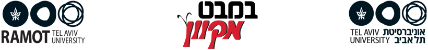 על הורות והישרדות בטבע
בניגוד לבני האדם שמחלקים ציונים להורות טובה. בטבע אין ציונים.
בטבע אין  מושגים כמו:  הורים טובים, הורים דואגים והורים מזניחים.  
בטבע אין מושגים של טוב ורע.
במונחי המדע מדברים על המושג הישרדות. 
כל עוד המינים מצליחים להעמיד צאצאים מדור לדור, 
התפקוד של ההורות התקיים.
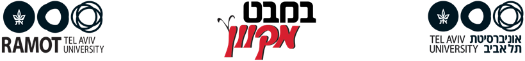 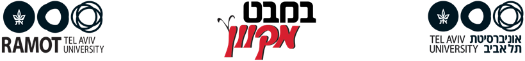 העדר השגחה
יש בעלי חיים שמעמידים צאצאים רבים  ועוזבים אותם  – 
האם נכנה אותם כהורים מזניחים? –  הרי בסופו של דבר חלק קטן מהם ישרוד. 
כאשר יש להורים צאצאים רבים, טיפול מסור בכולם אינו אפשרי. 
אצל הורים אלה, פועל עקרון של הכמות כדי להבטיח את המשך קיום המין.
                       תטולה של צפרדע                               צבוני ים
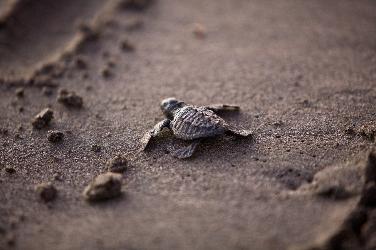 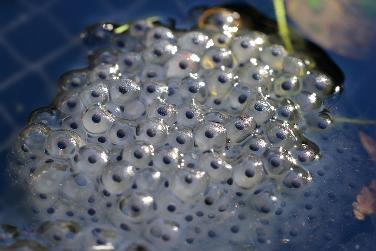 קיום השגחה
יש בעלי חיים שמעמידים מעט צאצאים, אך מעניקים להם טיפול מסור וממושך.  כאן פועל העקרון של האיכות. גם לצאצאים של בעלי החיים האלה אורבות סכנות. אך טיפול מסור של ההורים מבטיח שחלק מהצאצאים ישרוד.

  







.
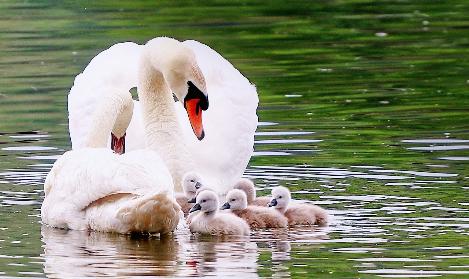 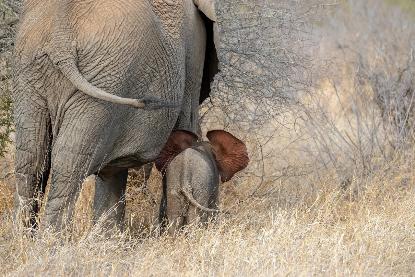 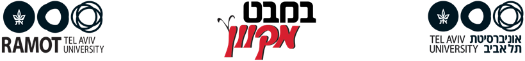 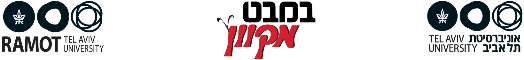 דוגמאות של השגחה על צאצאים
חובשי קן (איכות)
עוזבי קן (כמות)
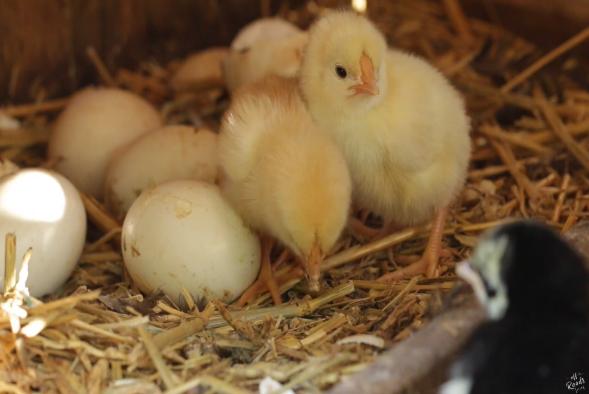 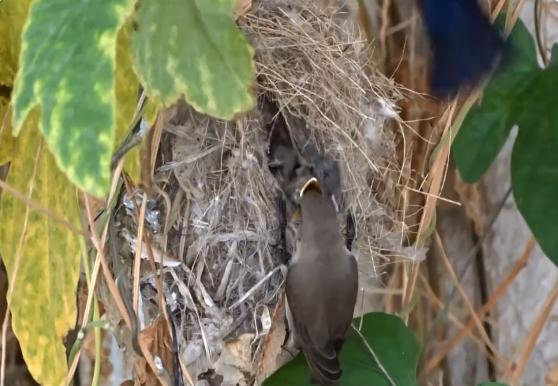 האכלת גוזלים
אפרוחים אוכלים
[Speaker Notes: עוזבי קן הם אפרוחים שבוקעים מהביצה כשהם מכוסים בפלומה ועיניהם פקוחות, הם מסוגלים ללכת ולשחות שעות מספר אחרי בקיעתם. האפרוחים מלקטים מזון בעצמם אך נשארים צמודים לאימם ולומדים מהם מה טוב להם לאכול. ההורים מגינים עליהם מפני טורפים ומפני בקור. עוזבי הקן בונים את הקן על הארץ. בדרך כלל בהטלה אחת או השרצה אחת, באים לעולם הרבה מאד צאצאים (עיקרון הכמות). תקופת התבגרות קצרה. 
קישור לסרטון: https://www.youtube.com/watch?v=52fmqNJ6nsU
דוגמאות
ברווזונים: ברגע שהם בוקעים, הם עוזבים את הקן ויכולים לשחות ולחפש מזון בעצמם.
תרנגולים: אפרוחים של תרנגולת מתחילים לחפש מזון ולחקור את הסביבה מיד לאחר הבקיעה.
זוחלים כגון צב הים: צבי ים צעירים בוקעים מהביצים בחוף וצועדים מיד לכיוון הים.  
חובש קן אלו גוזלים שבוקעים עירומים, עיניהם עדיין סגורות והם חסרי אונים, ההורים צריכים להאכיל אותם ולשמור על חום גופם. הגוזלים נשארים בקן, והם זקוקים לטיפול רב של הוריהם, עד שהם מסוגלים לעוף ולמצוא מזון באופן עצמאי. הצאצאים שנשארים בקן או בסביבת ההורים לתקופה מסוימת. ההורים דואגים לצרכים החיוניים שלהם. בדרך כלל באים לעולם מעט מאד צאצאים (עיקרון האיכות). תקופת התבגרות ארוכה.
דוגמאות
 נשרים: גוזלי נשר נשארים בקן לזמן ממושך והוריהם דואגים להביא להם מזון ולהגן עליהם.
פינגווינים: הצאצאים נשארים עם ההורים בקן או בתוך קבוצת פינגווינים זמן ממושך.
עיטים: הגוזלים נשארים בקן ומקבלים מזון והגנה מההורים עד שהם חזקים מספיק לעזוב את הקן.
קישור לסרטון: https://www.google.co.il/search?q=%D7%92%D7%95%D7%96%D7%9C%D7%99%D7%9D&sca_esv=9219933314578648&biw=1738&bih=844&sxsrf=AHTn8zoD0PQB0k4jMHxsueLbb9CKDoR1dg%3A1739197876915&ei=tA2qZ-TBN4K9i-gP5MajWA&ved=0ahUKEwjk65b9qLmLAxWC3gIHHWTjCAs4ChDh1QMIEA&uact=5&oq=%D7%92%D7%95%D7%96%D7%9C%D7%99%D7%9D&gs_lp=Egxnd3Mtd2l6LXNlcnAaAhgCIgzXkteV15bXnNeZ150yCBAAGIAEGMsBMggQABiABBjLATIIEAAYgAQYywEyCBAAGIAEGMsBMggQABiABBjLATIIEAAYgAQYywEyCBAAGIAEGMsBMggQABiABBjLATIEEAAYHjIEEAAYHki5EFAAWLcNcAB4AJABAJgB3AGgAfEHqgEFMC40LjK4AQPIAQD4AQGYAgagAuIIwgIEECMYJ8ICDBAjGIAEGBMYJxiKBcICBRAAGIAEwgILEC4YgAQY0QMYxwHCAgoQIxiABBgnGIoFwgILEC4YgAQYxwEYrwHCAg0QLhiABBjHARgKGK8BwgIIEAAYgAQYiwPCAg4QLhiABBioAxiLAxifA8ICBxAuGIAEGArCAgUQLhiABMICCBAuGIAEGMsBwgIXEC4YgAQYywEYlwUY3AQY3gQY3wTYAQGYAwC6BgYIARABGBSSBwUwLjQuMqAH9Vk&sclient=gws-wiz-serp#fpstate=ive&vld=cid:aba13542,vid:btx1N-hia_4,st:0]
טפילות רבייה
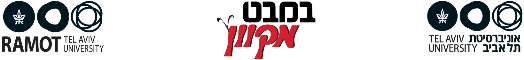 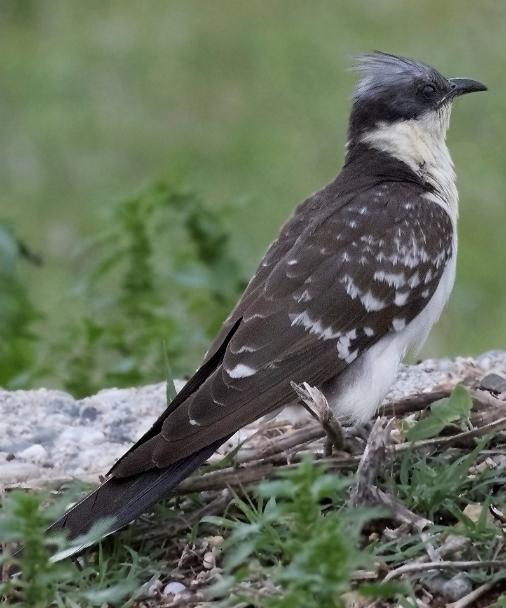 "קוקייה מפקירה הבנים" קראה לה הארנבת בספר
 "דירה להשכיר" – האמנם?
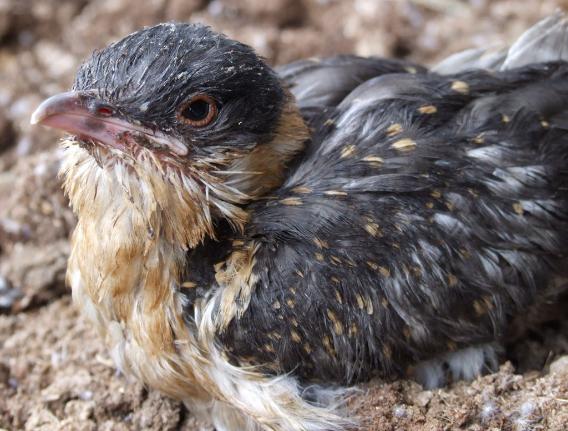 גוזל קוקיה מצוייצת  ערן פינקל
קוקיה מצוייצת Zeynel Cebeci
[Speaker Notes: ישנם מיני קוקיות שנוהגים להטיל את ביציהן בקינים של ציפורים אחרות. זוהי דוגמה לקשרי גומלין מסוג טפילות רבייה. בקיעת הביצה והטיפול בצאצא נעשה על ידי מיני ציפורים אחרים – הקוקייה לא תוכל לשרוד אם הורים "מאמצים" לא ישגיחו אל צאצאיה. 
לכל מין קוקייה יש מין מועדף של "ציפור מאמצת" - הקוקייה המצויצת למשל, שנפוצה גם בארץ,  מטילה ביצים בקני עורבים. 
גם כאן חשוב להדגיש שאין טוב ורע בעולם החי. אלה הם מנגנונים של הישרדות המין.]
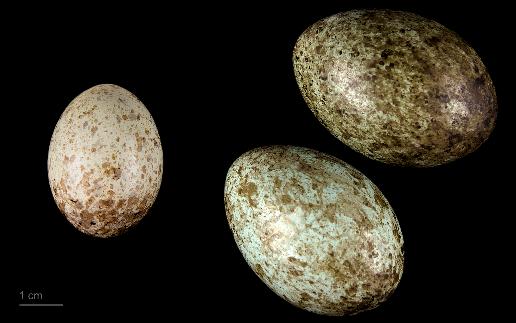 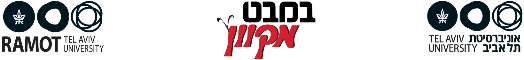 בתמונה העליונה שלוש ביצים.
 למי שייכות הביצים  - 
לעורב (תמונה ימנית) 
או לקוקייה (תמונה שמאלית).
מקור תמונת הביצים: ויקימדיה, Roger Culos
מקור תמונת הקוקיה, ויקיפדיה, Zeynel Cebeci
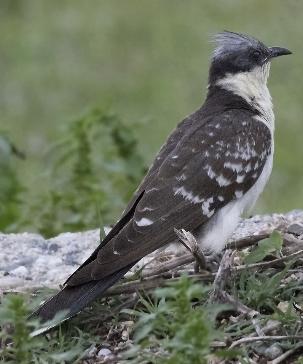 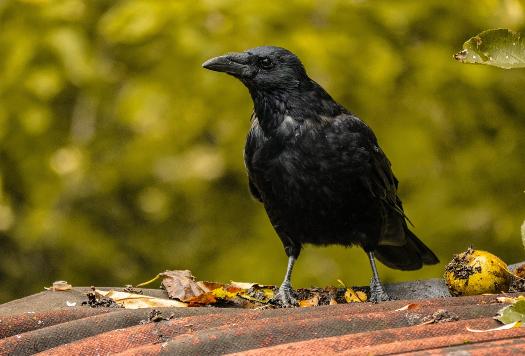 [Speaker Notes: הביצה של הקוקייה דומה בגודל ובצבע לביצים של העורב.
בקישור הזה מוצג תיעוד מצולם של גוזלי קוקייה בקן של עורב. מומלץ מאוד להציג לתלמידים.   
 
https://www.yardbirdsil.info/daf/cuckoo/cuckoo_yoram_shpirer.htm]
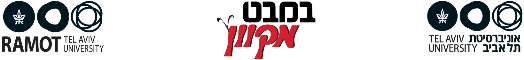 טפילות רבייה– דוגמה נוספת
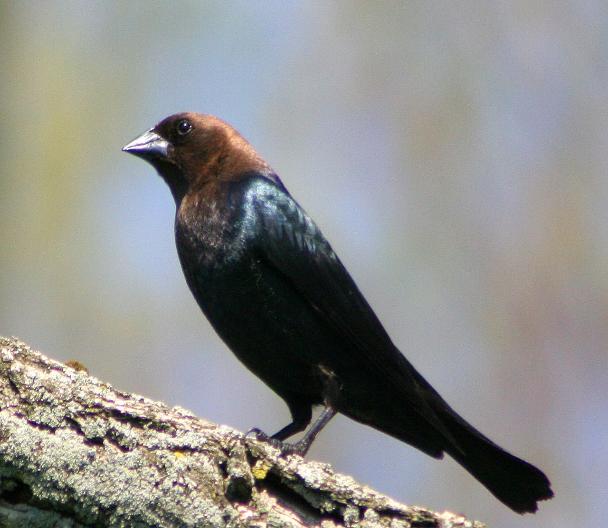 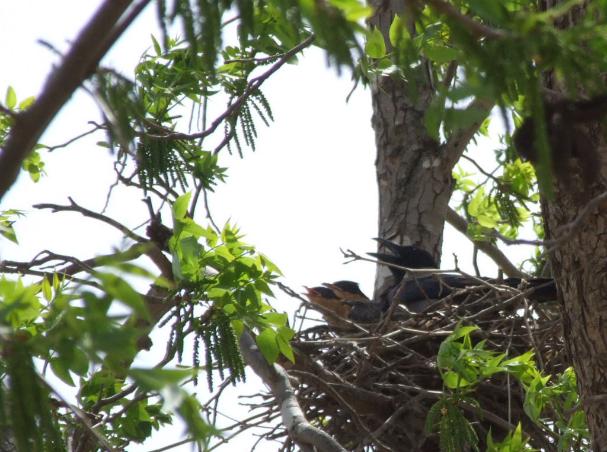 פרת חומת-ראש (זכר ונקבה)
https://www.youtube.com/watch?v=ya4k8nXyfJc
[Speaker Notes: פרת חומת ראש, הידועה גם כציפור הבקר, היא אחד הציפורים הייחודיות שנפוצות באזורים חקלאיים ואחרים בעולם. השם שלה נובע מהמראה המיוחד שלה, כאשר הראש והקצה של כנפיה הם חומים.
הציפורים הללו נפוצות באזורים כמו אפריקה, אסיה ואוסטרליה. הן אוהבות להיות באזורים פתוחים עם שדות חקלאיים, שם הן מחפשות מזון כמו חרקים וזרעים.
פרות חומות ראש (ציפור הבקר) ידועות בהתנהגותן הקוקייתית. במילים אחרות, הן מטילות לעיתים את ביציהן בקנים של ציפורים אחרות. פעולה זו נקראת "טפילות רבייה". כאשר הן מטילות ביצים בקנים של ציפורים אחרות, הן מאפשרות לציפורים המארחות לדגור על הביצים ולדאוג לצאצאים שלהן.]
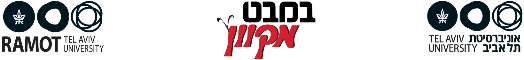 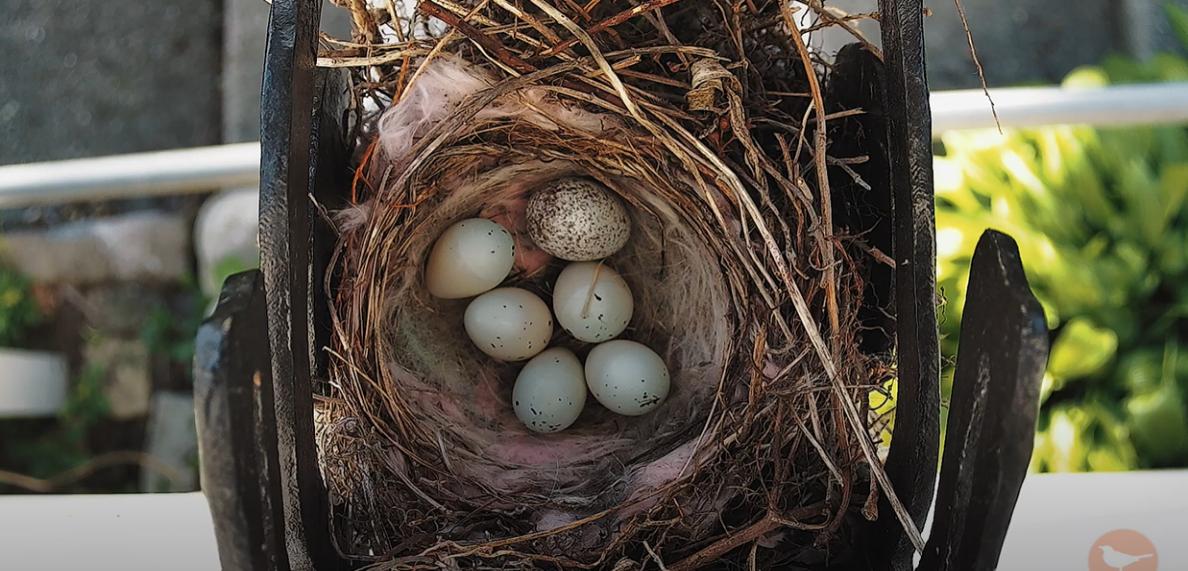 https://www.youtube.com/watch?v=pg38LwM78zQ
[Speaker Notes: https://www.youtube.com/watch?v=pg38LwM78zQ
הקן  נבנה על ידי פרוש בית. הנקבה הטילה 5 ביצים. ציפור פרת חומת ראש הטילה את הביצה השישית.  הפרושה "אינה מבינה" שיש ביצה "מתחזה" בקן שלה. היא תגדל ותגדל את ציפור פרת חומת ראש כאילו היה הגוזל שלה. בסרטון רואים את הקן עם ביצת הפרת חומת ראש בתוכו ואת הפרות בשעות הראשונות. פרות חומות ראש בוקעות תוך 10-12 ימים ואילו גוזלי פרושים בוקעים יומיים אחריהן. פער זה מקנה יתרון הישרדותי לציפור  פרת חומת ראש.]
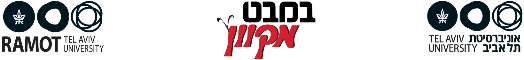 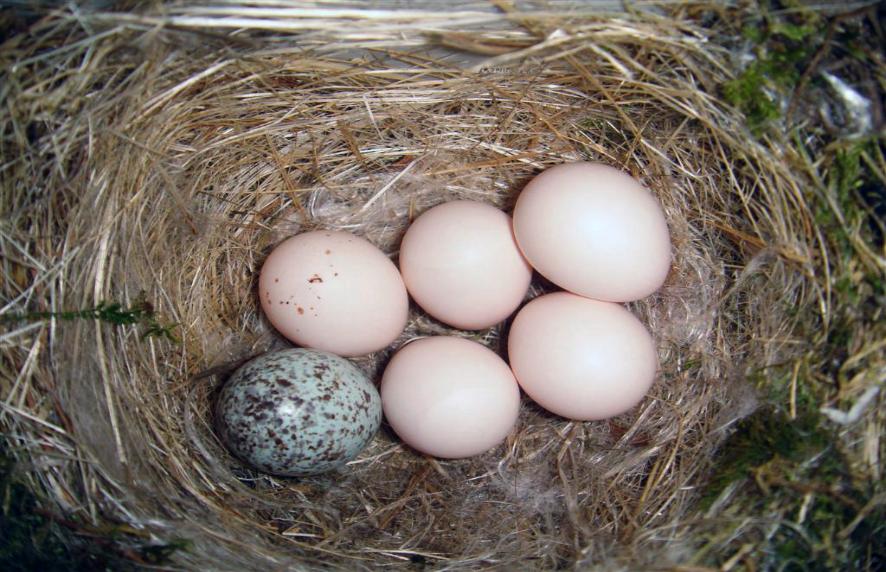 Galawebdesign -
ביצה של הציפור פרת חומת ראש בקן זר
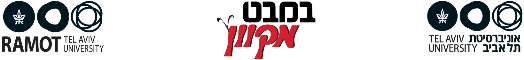 האוביל – טפיל רבייה
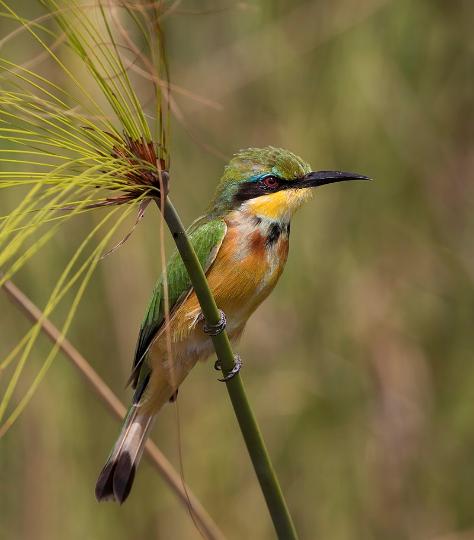 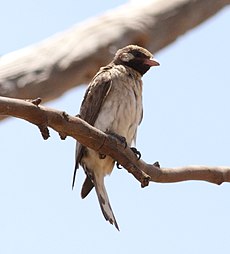 שרקרק  זעיר
אוביל הדבש
צ'ארלס ג'יי שארפ
Wilferd Duckitt
[Speaker Notes: האוביל הוא ציפור אפריקאית שמטילה את ביציה בקנים של שרקרקים זעירים.  האוביל הוא טפיל רבייה. גוזל האוביל בוקע מביצתו ראשון. לאחר שהגוזלים של השרקרקים בוקעים הוא ממית אותם בעזרת מבנים דמויי קרסים במקורו – כך הוא מבטיח את המשך קיום המין.]
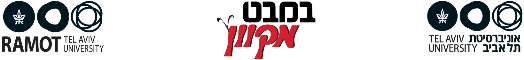 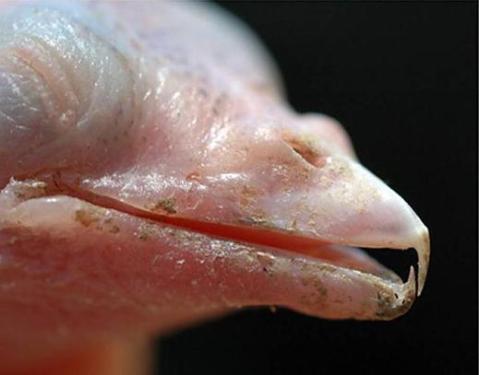 מקור התמונה: כאן
הקרסים שבאמצעותם האוביל פוגע בגוזלים
[Speaker Notes: בתמונה אפשר לראות את הקרסים שבאמצעותם האוביל פוגע בגוזלים.
https://www.youtube.com/watch?v=0st4UTaV3Lo

https://www.youtube.com/watch?v=ozPyq0BhYU8&t=1s סרטון למורה בלבד]
מדוע בעלי הקן אינם זורקים את הגוזלים הזרים?
מספר הסברים אפשריים:
שיטת ההפחדה: מיני קוקיות וגם ציפור הבקר חוזרים לקן כדי לוודא שהגוזל מקבל טיפול נאות. במידה והם מגלים שהביצה נזרקה החוצה, הן משמידות את הקן.
הורים צעירים חסרי ניסיון:  הקוקיות מעדיפות להטיל את ביציהן בקנים של הורים צעירים, חסרי ניסיון בגידול צאצאים ובזיהויים. חוסר הניסיון בהורות ובזיהוי  ביצים זרות הקנה יתרון לביצים של הקוקיות. 
מנגנון הלשלשת : מחקרים מראים שבעלי הקן מסלקים את הלשלשת של הגוזלים שלהם, אך לא של גוזלי הקוקייה. ייתכן שהריח הלשלשת של גוזלי הקוקייה  מרחיק טורפים, ובכך מצמצם את סיכון הטריפה של כל דיירי הקן.
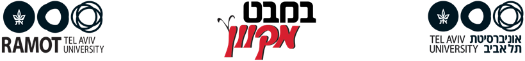 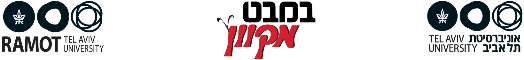 דאגה קבוצתית לצאצאים: סוריקטות
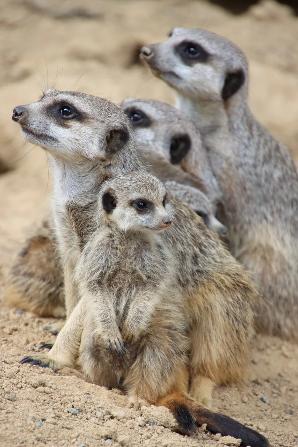 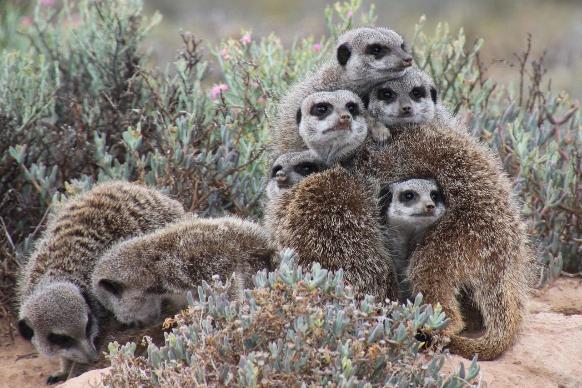 *Light Painting* - https://www.flickr.com/photos/helmuthess/13056157324/
[Speaker Notes: ישנם בעלי חיים שמוצאים אצלם את מנגנון העזרה הקבוצתית בטיפול בצאצאים. אחת הדוגמאות היא של הסוריקטות. הסוריקטות הן בעלי חיים קטנים השייכים למשפחת הנימייתיים. הן חיות באזורים הצחיחים של דרום אפריקה, בעיקר במדינות כמו נמיביה, בוטסואנה ודרום אפריקה. הסוריקטות הן בעלי חיים חברתיים ביותר, והן חיות בקבוצות המורכבות מכמה עשרות פרטים.
אחד מהמאפיינים הייחודיים של הסוריקטות הוא הדאגה לצאצאים. בתוך הקבוצה, כל אחד מחברי הקבוצה תורם לטיפול בצאצאים, גם אם הם לא צאצאיו הישירים. ישנם פרטים שמוצבים כשומרים כדי להתריע מפני טורפים בזמן ששאר הקבוצה מחפשת מזון. ישנם גם פרטים שמטפלים בצאצאים הצעירים, שומרים עליהם ומלמדים אותם מיומנויות חיוניות להישרדות.

משימת צפייה:  צפו בסרטוןhttps://www.youtube.com/watch?v=6tMl42Bv2nY]
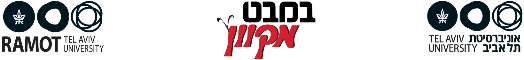 דאגה קבוצתית:  מגדלים בקומונה
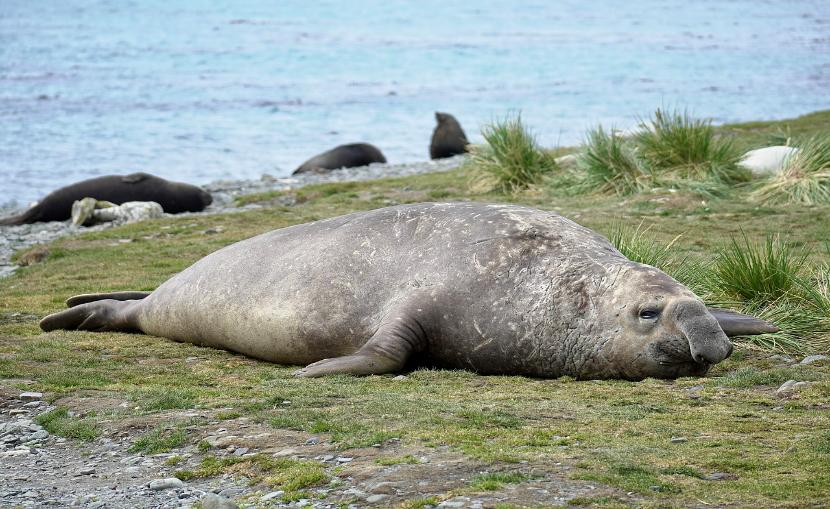 פילי ים Gary Bembridge
[Speaker Notes: אצל פילי הים הצפוניים שמתרבים במושבות הכוללות מאות אימהות וגורים. גורים רבים הולכים לאיבוד. הגורים אבודים נאספים על ידי אימהות מאמצות ולעיתים אלה אימהות שאיבדו בעצמן את גוריהן.]
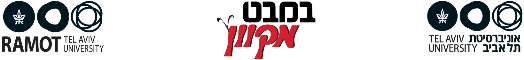 זנבן
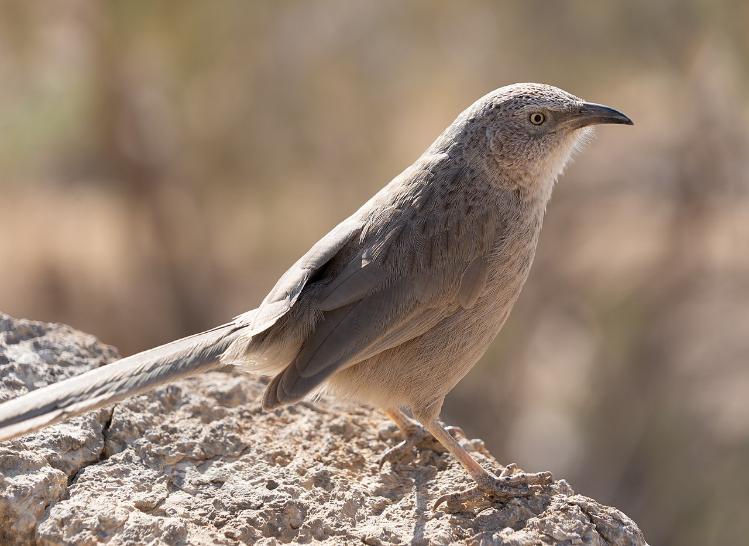 דאגה קבוצתית 
אצל הזנבנים
Zvika Ben-Haim
[Speaker Notes: דוגמה נוספת לסיוע חברתי מוצאים אצל הזנבנים.  הזנבנים חיים בקבוצות של עד עשרה פרטים. אצל הזנבנים רק נקבה אחת מטילה ביצים וחברי הקבוצה שאינם מתרבים עוזרים בגידול הגוזלים.

נשאלת השאלה: מדוע שבעלי חיים יטפלו כך בצאצאים שאינם שלהם? 
אחת ההשערות היא שעזרה לקרובי משפחה יכולה להיות יעילה מבחינה אבולוציונית, כי היא עוזרת לגנים המשותפים לשרוד ולשגשג.]
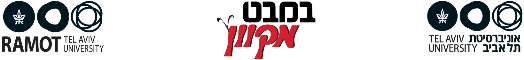 "מדוע אנו מתנדבים לעזור לאחרים"? – סיפור הזנבנים
[Speaker Notes: הסרט (ראו לינק למטה), שצולם במשך כשנה וחצי בשמורת שיזף שבערבה, מציג את ההסבר הביולוגי לשאלה "מדוע אנו מתנדבים לעזור לאחרים"? מנקודת מבטם של זוג הפרופסורים אמוץ ואבישג זהבי (ז"ל), שחקרו את הזנבנים משנת 1971. זוהי הציפור הקבוצתית היחידה בישראל. העזרה לזולת קשורה לעקרון ההכבדה.
על פי זהבי קיימת הכבדה פיזיולוגית כדוגמת הטווס המחזר אחרי נקבה ומגדל זנב ארוך, כבד ובולט המעביר מסר לטווסה על יכולתו לברוח מטורפים ולהתמודד עם יריבים. גודל הזנב מעיד על טיבו. באותו האופן פועל עקרון ההכבדה אצל הזנבנים אך אצלם קיים עקרון הכבדה התנהגותי. מעשים טובים כגון האכלה של גוזל זר על חשבון ההישרדות האישית שלהם מאותת לנקבות וליריביהם ומעיד על טיבם. מעשים אלה מעלים את סיכויי ההצלחה שלהם אצל הנקבות ואת מעמדם בקהילה.

משימת צפייה:  צפו בסרטון והשיבו: "מדוע אנו מתנדבים לעזור לאחרים"?   
https://www.youtube.com/watch?v=weKle8ImwDs]
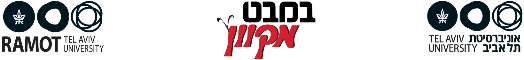 אימוץ מחוץ לקבוצה
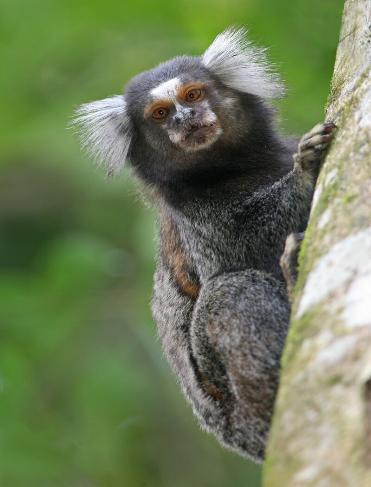 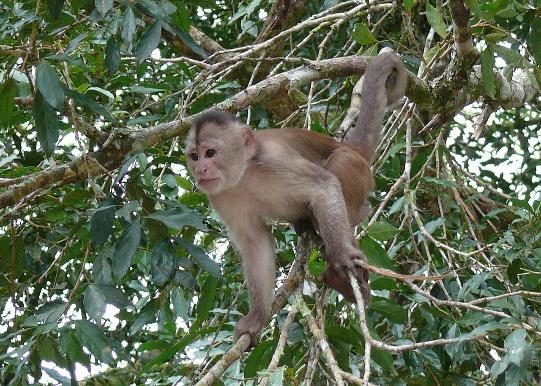 קוף מרמוסט http://www.birdphotos.com
קפוצ'ין Haplochromis
[Speaker Notes: אצל קופים, אימוץ הוא תופעה נדירה יותר, אך במקרה שהאם מתה או לא הייתה מסוגלת לטפל בתינוק נקבה אחרת מהקבוצה מטפלת בו. מוכר מקרה מעניין שבו קבוצת של קופי קפוצ'ין אימצה תינוקת של קופי מרמוסט.]
חלוקת תפקידים בגידול צאצאים: נקבה
אצל מרבית מיני בעלי החיים ההשגחה על הצאצאים נעשית על ידי הנקבה.
 דבורים: מלכת הדבורים מטילה את הביצים, ובמשך כל חייהן מטפלות הדבורים הפועלות (שהן נקבות) בביצים ובצאצאים. 
 פילים: בקבוצה של פילים, הנקבה הבכורה היא המנהיגה, 
 והיא בדרך כלל אחראית על הטיפול וההגנה על הצעירים.
עכבישים: מינים מסוימים של עכבישים, כמו אלמנה שחורה, 
הנקבה מטפלת בביצים ובצאצאים לאחר הבקיעה.
אוגרים: הנקבות מטפלות בצאצאים באופן בלעדי לאחר הלידה.
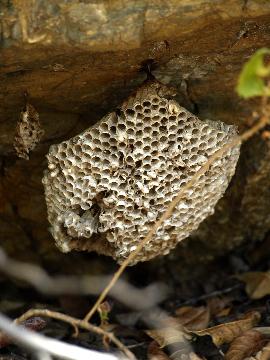 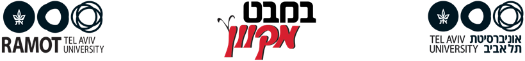 שיתוף פעולה בין הזכר לנקבה בגידול צאצאים
ישנם מיני בעלי חיים שבהם השמירה על הצאצאים היא משותפת.
פינגווין הקיסר: שני ההורים מחלקים את האחריות לשמירה על הביצה ולגידול הצאצאים. הזכר שומר על הביצה על רגליו בזמן שהנקבה יוצאת לחפש מזון, והם מחליפים תפקידים כאשר הנקבה חוזרת.
עורבים: שני ההורים משתפים פעולה בהאכלת הצאצאים ובהגנה על הקן.
זאב מצוי: הזוג עובד יחד כדי לצוד ולהביא מזון לגורים,
 והם משתפים פעולה בשמירה והגנה עליהם.
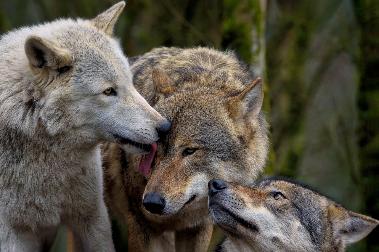 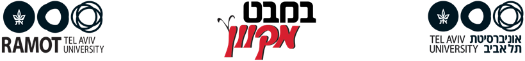 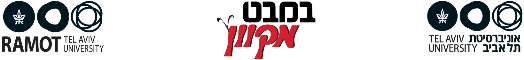 חלוקת תפקידים בגידול צאצאים: הזכר
צפרדע אפריקאית
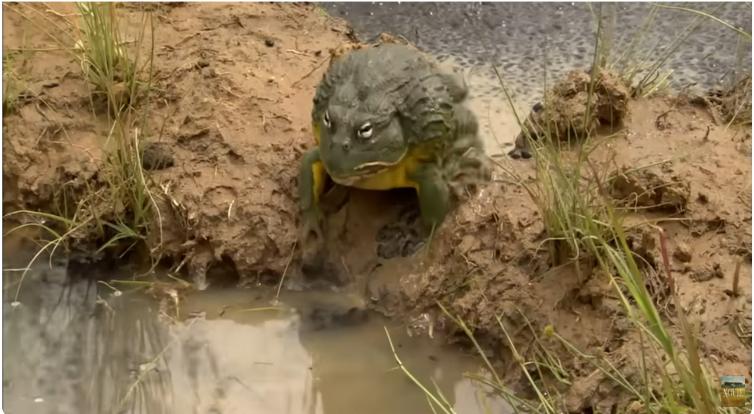 צפו בסרטון והשיבו: כיצד הזכר של  הצפרדע האפריקאית מטפל בצאצאיו?
https://www.youtube.com/watch?v=l3uO2lO9JDk
[Speaker Notes: אצל מרבית מיני הדו-חיים אין שמירה על צאצאים. ישנם מינים מסוימים שבהם יש שמירה על צאצאים.
הצפרדע האפריקאית היא הצפרדע הגדולה ביותר באפריקה ותוקפנית מאוד. הנקבות משריצות בשלוליות קטנות  והזכר נשאר לשמור על הראשנים שזה עתה בקעו עד שישלימו את גלגולם לבוגרים.  אם הזכר חש בסכנה הוא מזנק לעבר טורפים שאורבים לצאצאים וגם נושך אותם בחוזקה בעזרת ניביו החדים. 
האב מגן על צאצאיו גם מסכנת מוות בהתייבשות. השלולית הקטנה שבה הוטלו הביצים ובקעו הראשנים מתחממת בשמש ויש סכנה שהמים בה יתאדו והראשנים ימותו. כדי למנוע זאת, הזכר חופר תעלה שמחברת את השלולית הקטנה לשלולית גדולה יותר.]
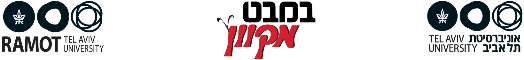 חלוקת תפקידים בגידול צאצאים: הזכר
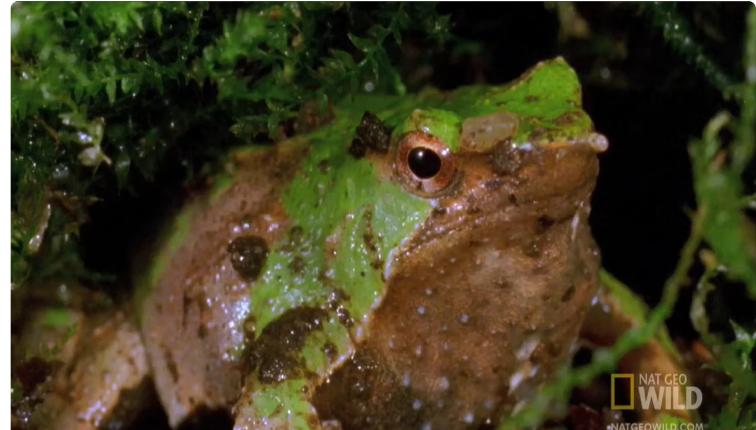 צפו בסרטון והשיבו: כיצד הזכר של קַרְפֶּדֶת הַחֵדֶק מטפל בצאצאיו?
https://www.youtube.com/watch?v=IAF5N-HwgOc&t=1s
[Speaker Notes: זכר קרפדת החֵדֶק בולע את הביצים לאחר ההפריה שלהן. במשך שלושה שבועות הוא משגיח על הביצים וכשהוא רואה בהן את תנועת העוברים, הוא מכניס את הביצים לשק הקול שלו. הראשנים בוקעים בתוך שק הקול.  שם  הם משלימים את הגלגול לצפרדעים קטנות, הן קופצות מפיו ומתפזרות ביער.

שימו לב
אפשר לשנות כתוביות לעברית]
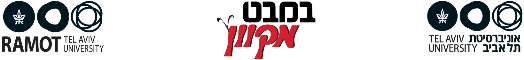 חלוקת תפקידים בגידול צאצאים: הזכר
אבובון
סוסון ים
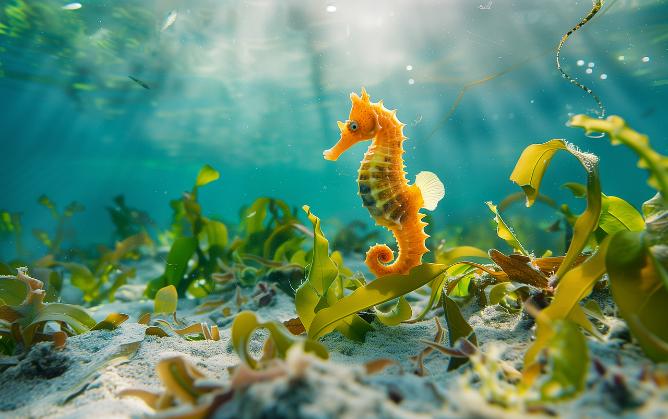 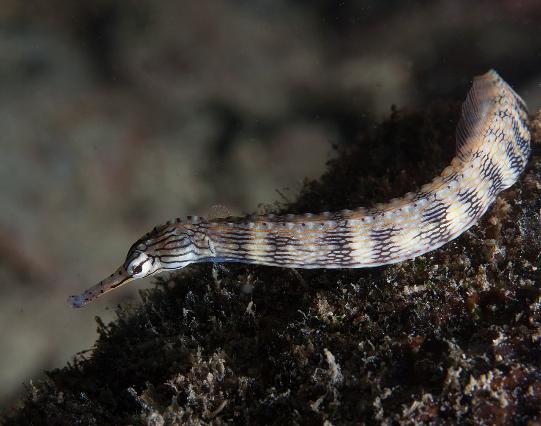 Jayvee Fernandez
[Speaker Notes: סוסוני ים (דגים):  הזכר נושא את הביצים בכיס הקטן שלו עד הבקיעה, הנקבה מטפלת בצעירים לאחר הלידה.
אבובונים (דגים): הנקבה מטילה ביצים מועטות והזכר מקבלן לתוך כיס קבוע, או זמני. בזמן הדגירה סופגות הביצים חומרי מזון מגופו.]
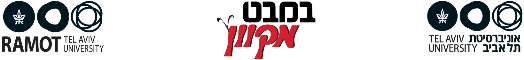 הייצר לגידול צאצאים
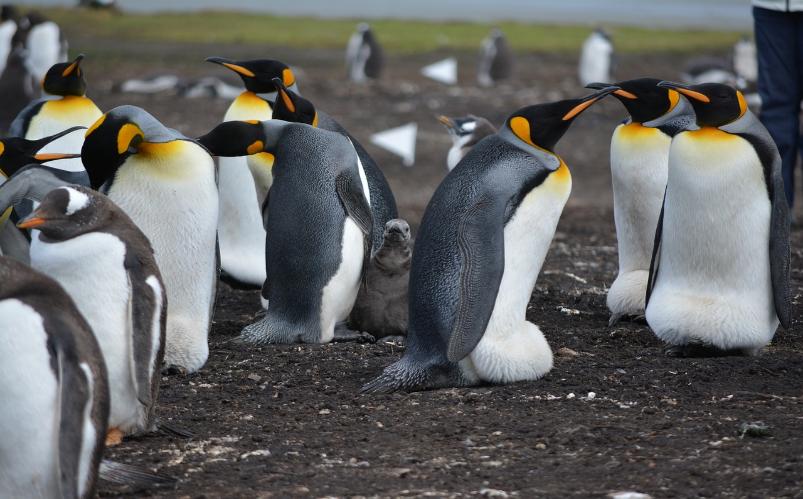 פינגווין קיסר
[Speaker Notes: מחקר  שנערך על מושבת פינגווין קיסר באנטארקטיקה הראה שפינגווינים, ובעיקר נקיבות, שלא הצליחו להתרבות באותה שנה או שלא מצאו בני זוג, חטפו אפרוח בן חודש או חודשיים מהוריו. 
במקרים אחרים, אפרוחים שהלכו לאיבוד קיבלו טיפול ומזון מנקיבות שמצאו אותם.]
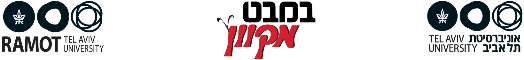 מחפשים הורים מאמצים
רחם
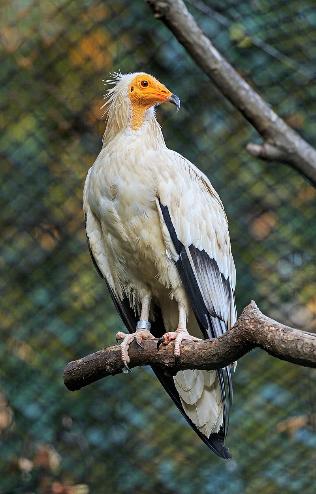 שחף
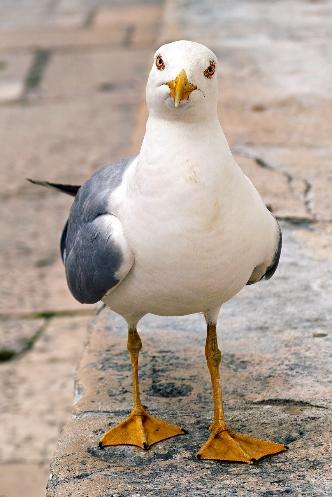 חסידה לבנה
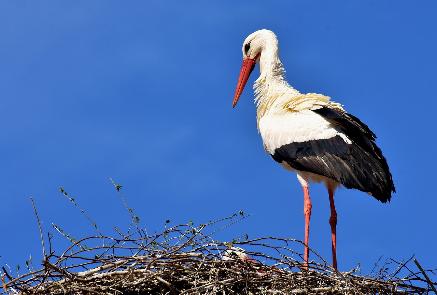 A.Savin
[Speaker Notes: אם גוזל צעיר של חסידה לבנה חש שאינו מקבל טיפול ראוי הוא מחפש קן אחר שבו יש פחות גוזלים, או גוזלים קטנים יותר.  מחקר שנערך במושבת חסידות בדרום ספרד הראה שגוזלים "מאומצים" נמצאים כמעט ב-40 אחוזי מהקינים.
תופעה זו נצפתה גם אצל שחפים ורחמים.]
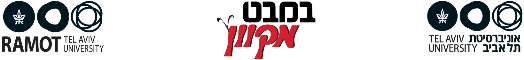 משימה מתוקשבת
קן לציפור
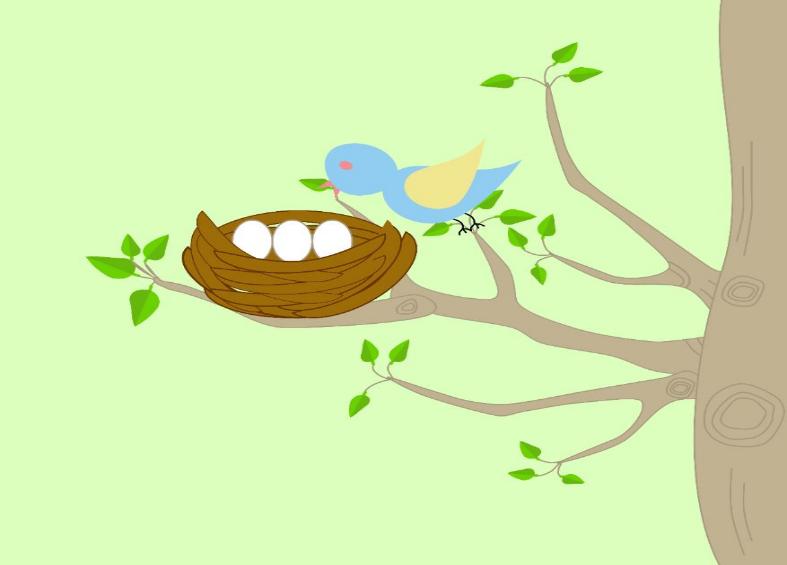 [Speaker Notes: אתר במבט מקוון, כיתה א, יחידת תוכן, אביב, משימה: קן לציפור, קינון עופות הוא אחד ממאפייני האביב. התלמידים חוקרים את מבנה הקן, מתאימים קן לציפור ומשווים בין קנים להכרת הדומה ושונה.]
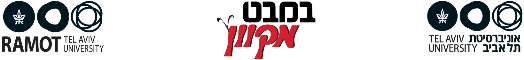 משימה מתוקשבת
משפחה שכזאת
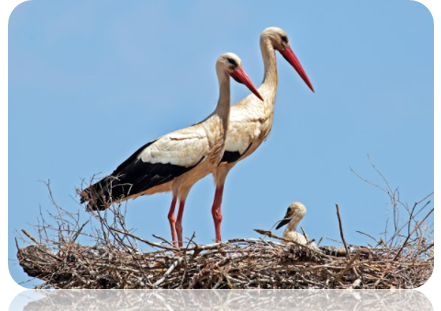 [Speaker Notes: באתר במבט מקוון, כיתה ב, יחידת התוכן: עולם היצורים החיים, משימה: משפחה שכזאת, המשימה עוסקת במאפיין חיים: התרבות (רבייה) באמצעות הכרת יחסי גומלין במשפחה של חסידה (הזכר והנקבה הבוגרים והצאצאים).]
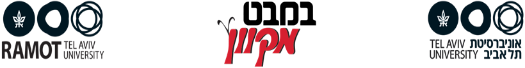 מקורות מידע

המשפחות המגוונות בטבע, יונת אשחר, 2018, מכון דוידסון, הזרוע החינוכית של מכון ויצמן למדע.
האוכל נשאר במשפחה, יונת אשחר, 2020, מכון דוידסון, הזרוע החינוכית של מכון ויצמן למדע.
הלוחשות ללווייתנים, ורד שפירא,  2019 , מכון דוידסון, הזרוע החינוכית של מכון ויצמן למדע.